Međunarodni dan slobodnog pristupa informacijamaSELEKTIVAN PRISTUP JAVNIM PODACIMA U CRNOJ GORI
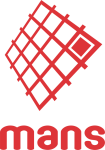 Za 12 godina MANS je podniopreko 100.000 zahtjevaSamo u 2017. godinipreko 6.000
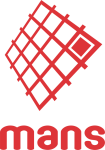 VRSTE ZAHTJEVA ZA INFORMACIJAMA- Pomoć građanima i drugim NVO- Praćenje antikorupcijskih akcionih planova- Istraživanje konkretnih slučajeva
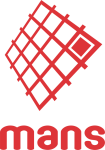 U 2017. godini Institucije su po zahtjevu objavile oko 40% informacija koje bi trebale da budu javneUnaprijed je objavljeno samo 5 % podataka
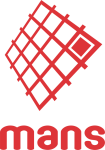 Selektivno odlučivanje Agencije po žalbama
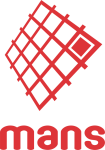 Rok za odluku po žalbi je 15 dana!
Agencija ne poštuje 2/3 sudskih presuda
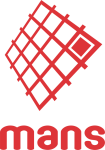 Građani teško mogu sami doći do podataka o radu javnih institucija

PRAVNA POMOĆ MANS-A

http://www.mans.co.me/pitajte-institucije/
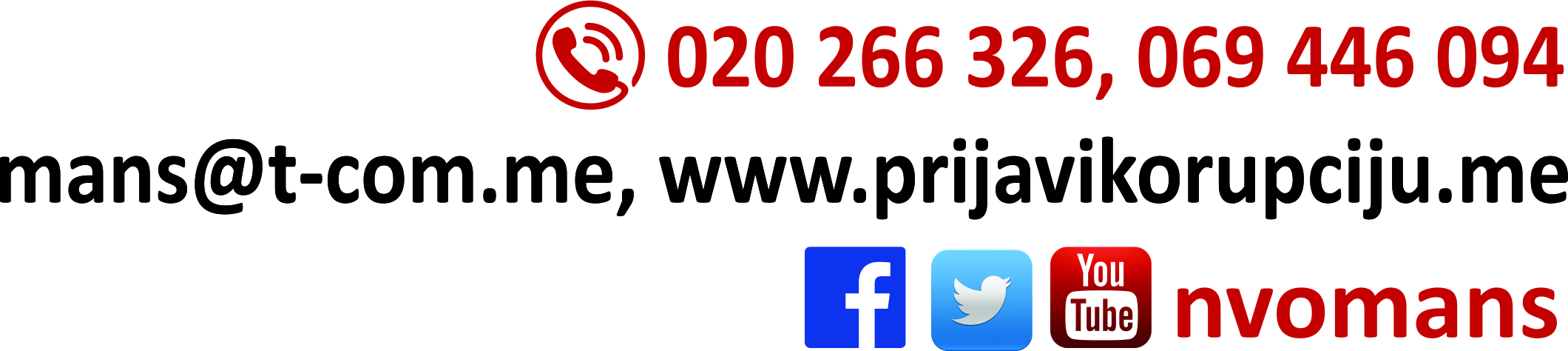 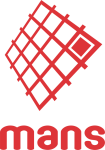 Kako se troši 1 milijarda Eura – TAJNA!
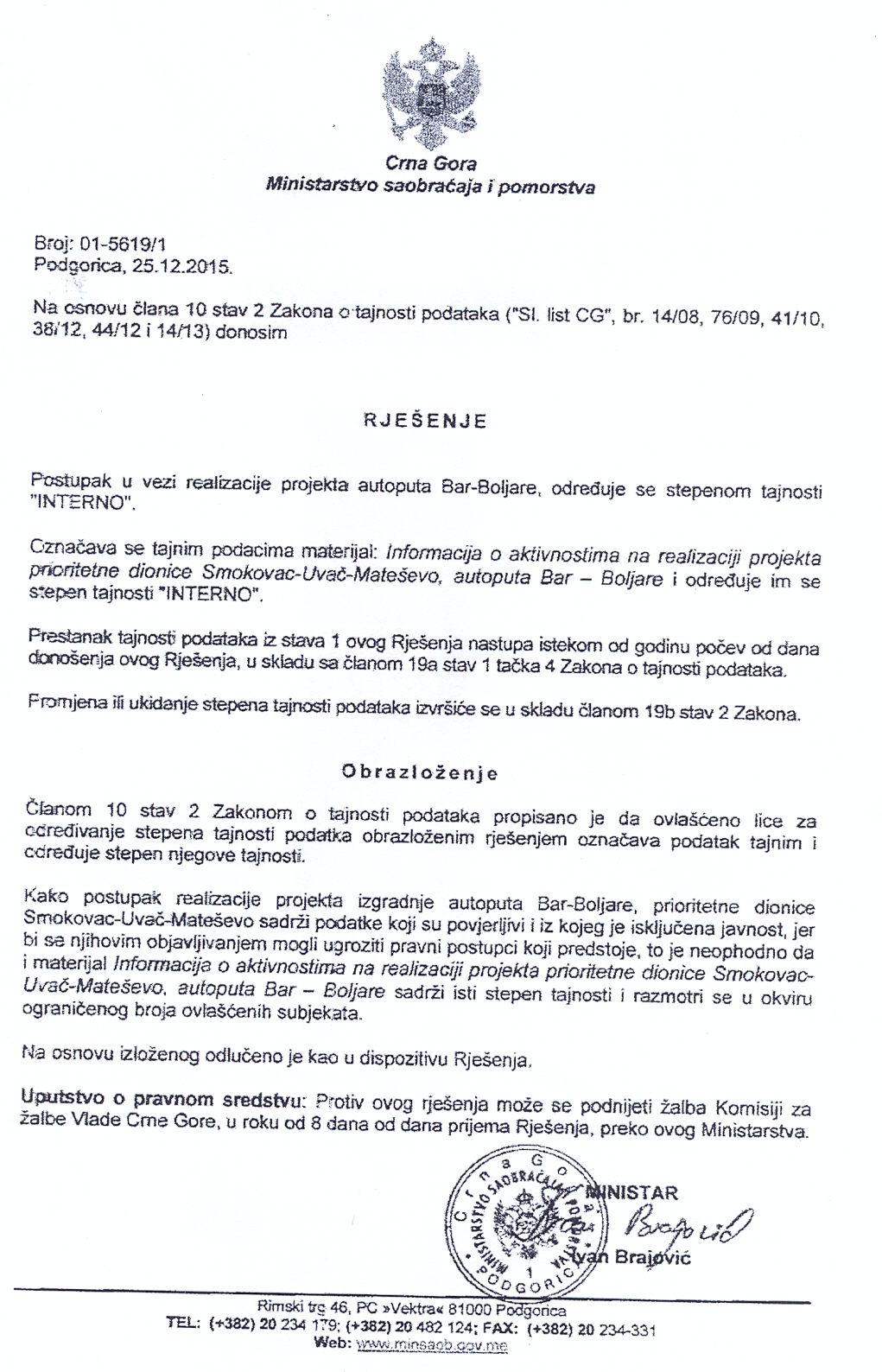 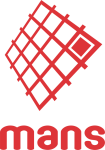 Podaci o pregovorima za EPCG – TAJNA!
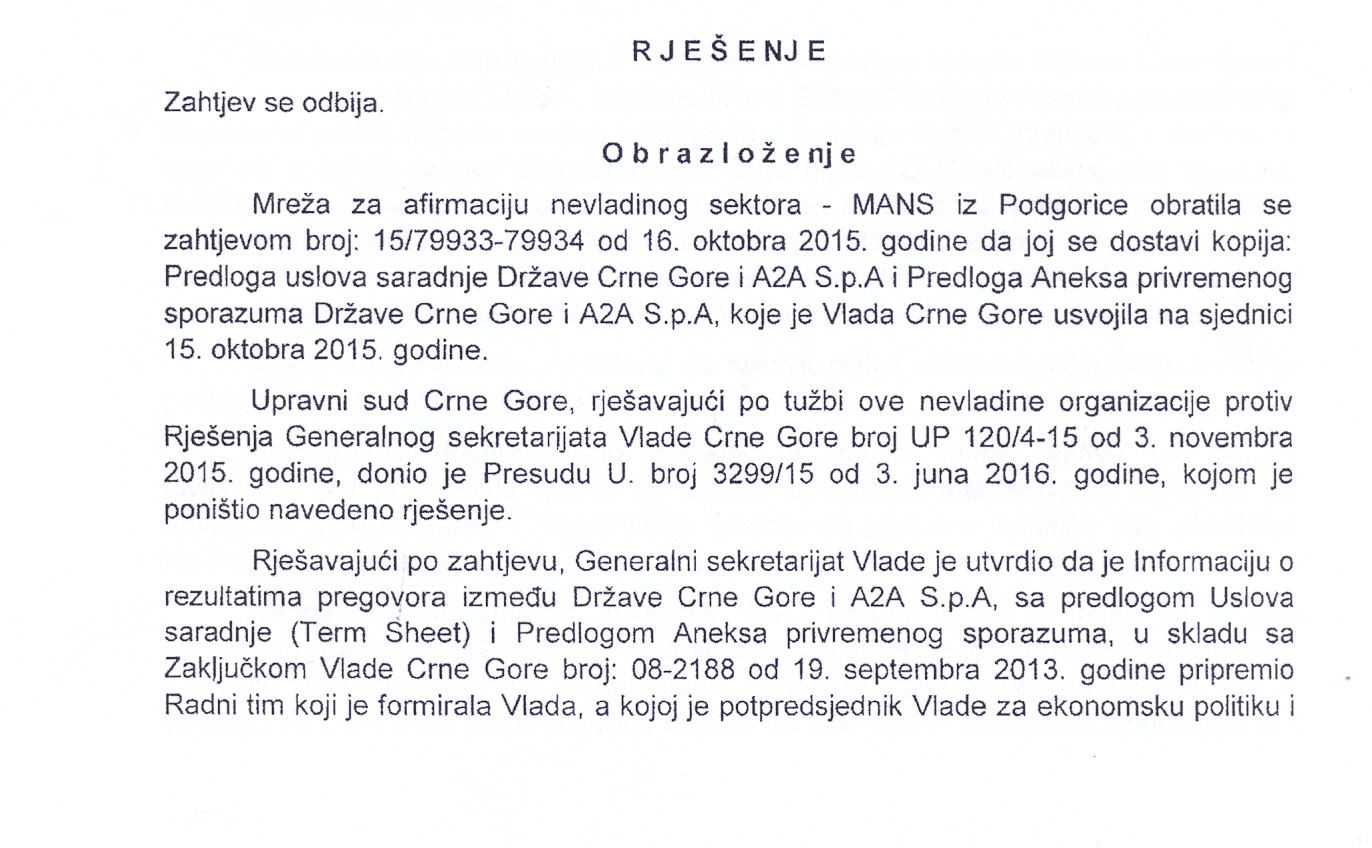 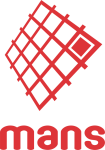 Kako se prodaju naše kompanije – POVJERLJIVO!
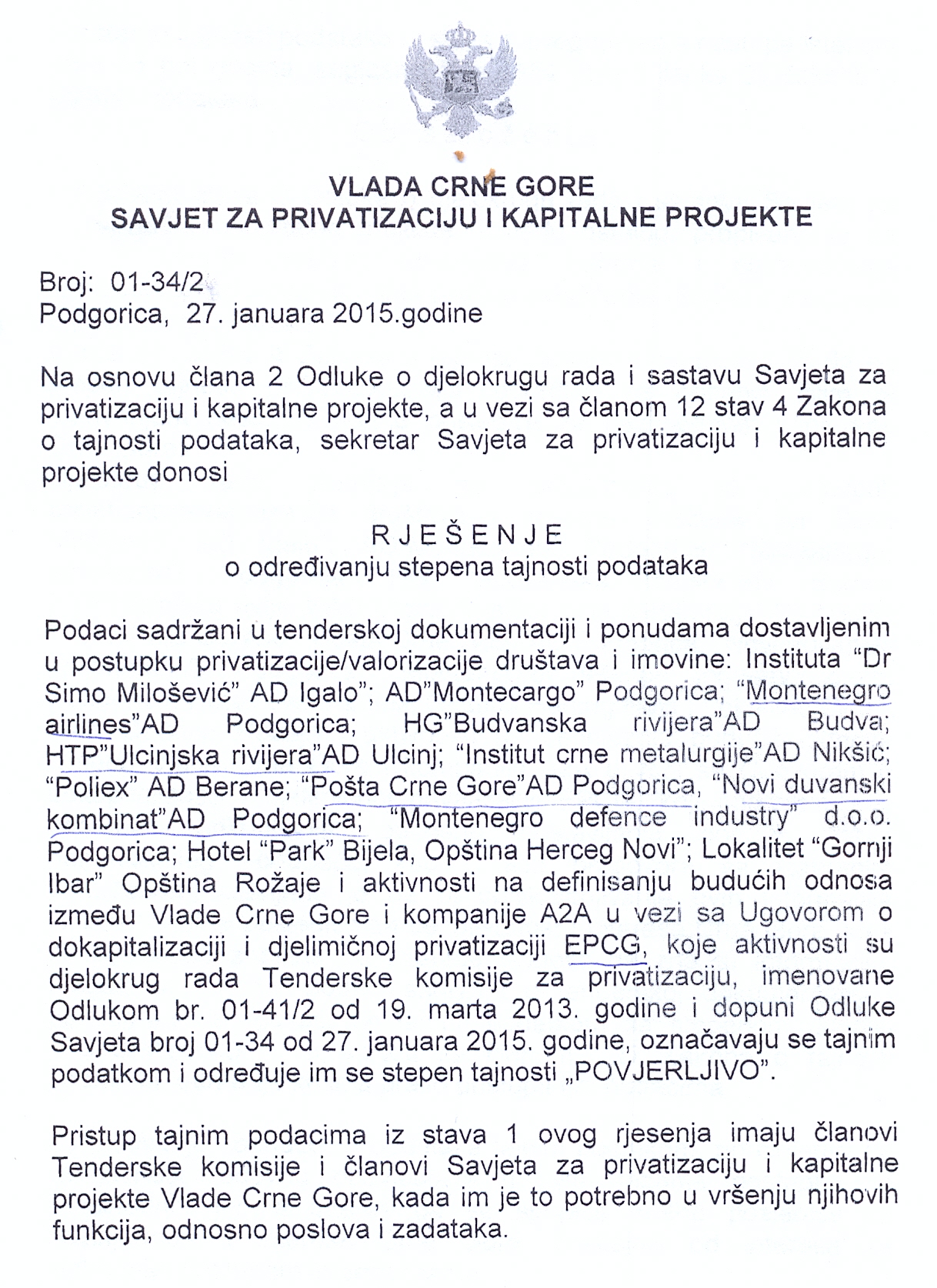 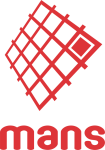 Informacija o stanju u KAPu – INTERNO!
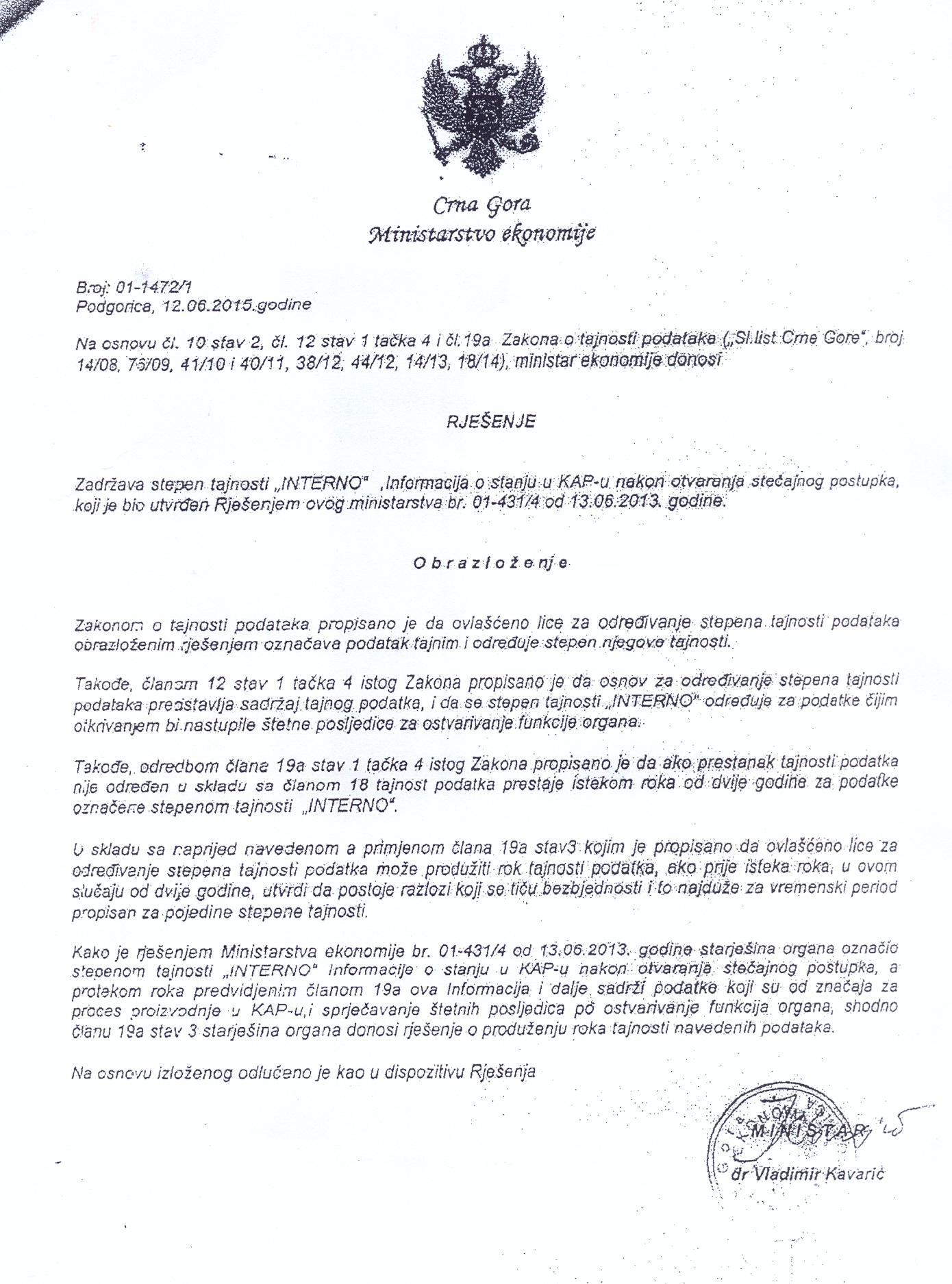 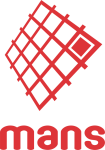 Informacija o trošenju budžetske rezerve
– INTERNO!
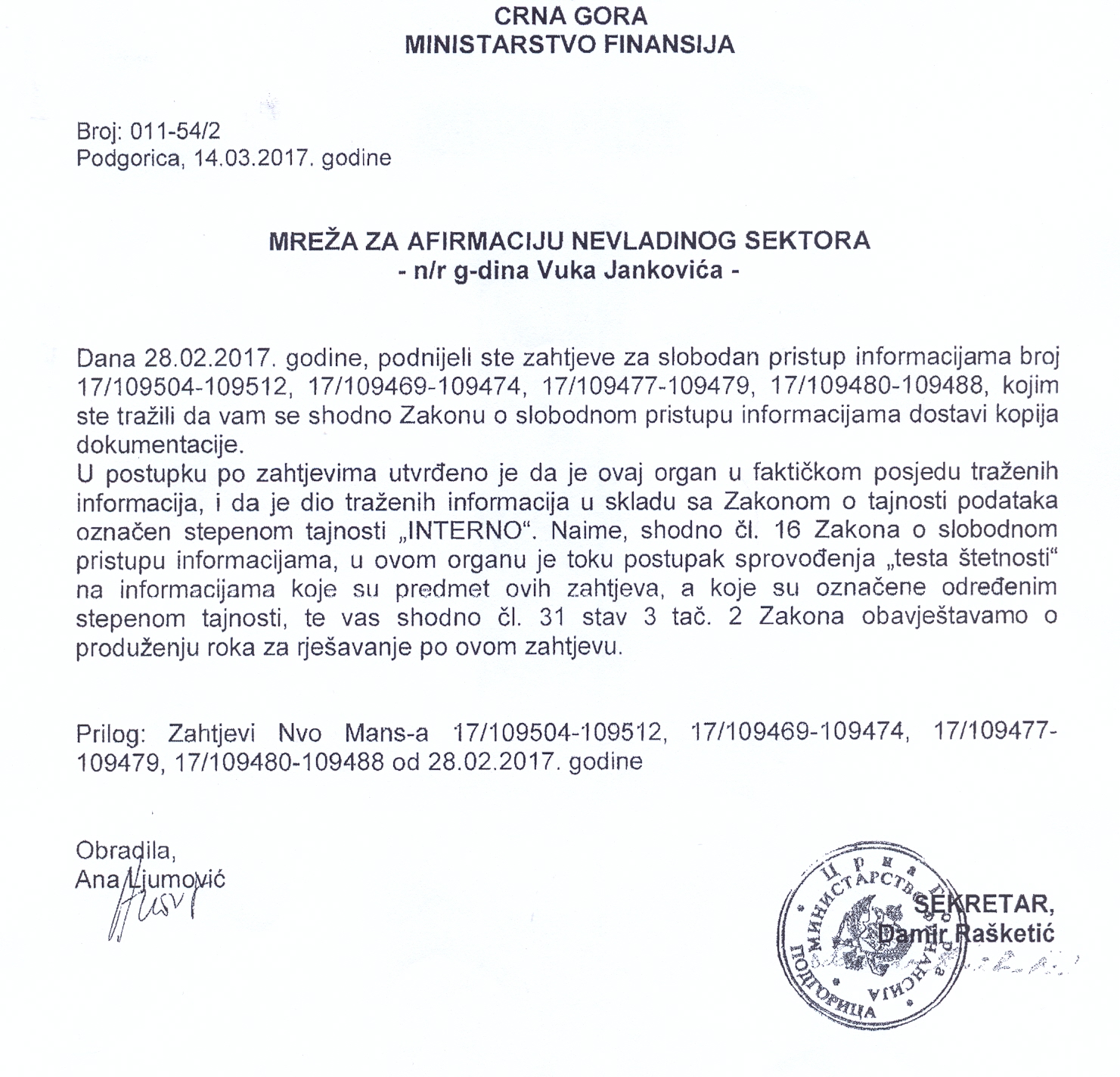 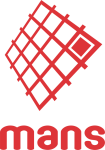 Podaci o imovini javnih funkcionera – TAJNA!
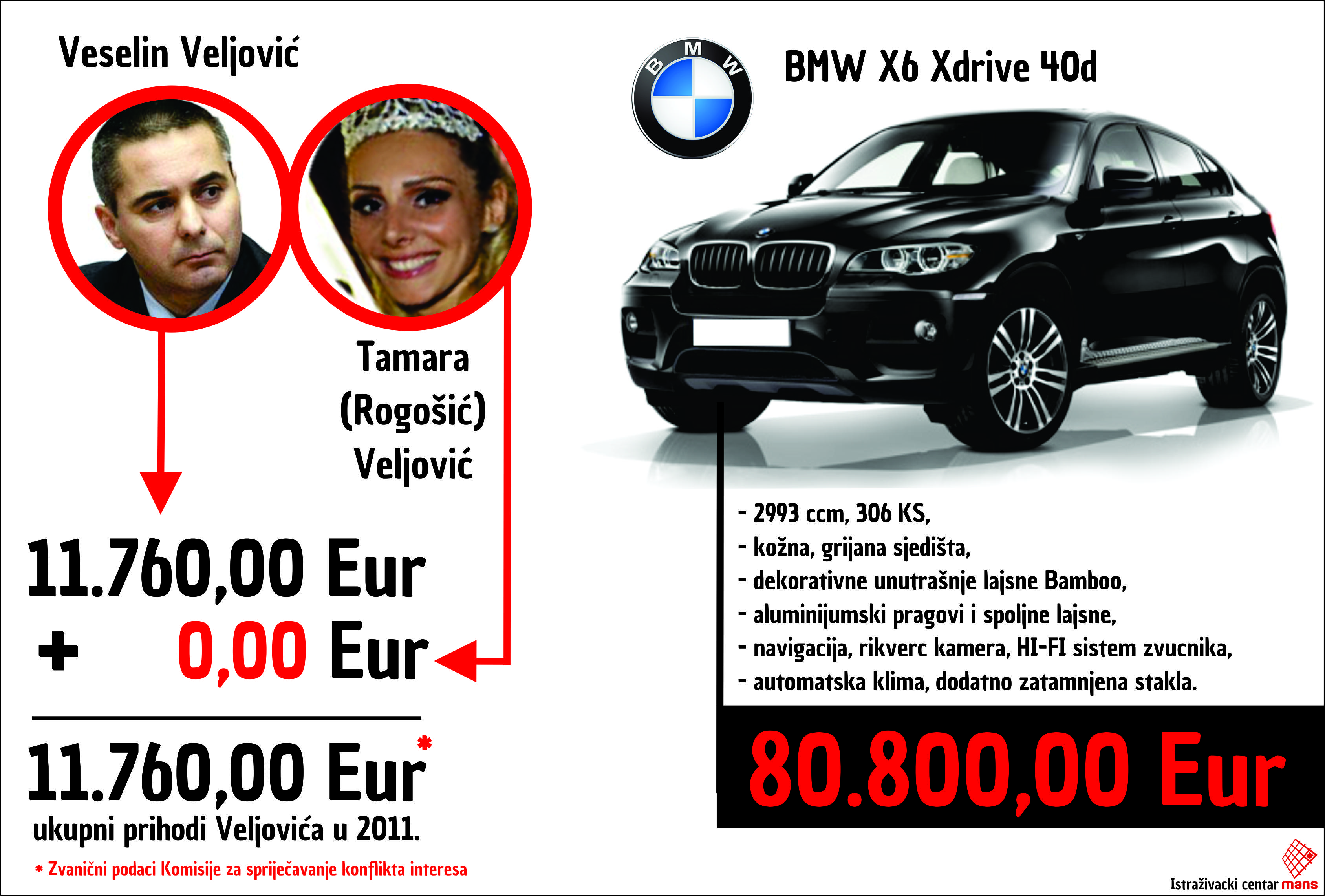 PRAVNA POMOĆ MANS-A

http://www.mans.co.me/pitajte-institucije/
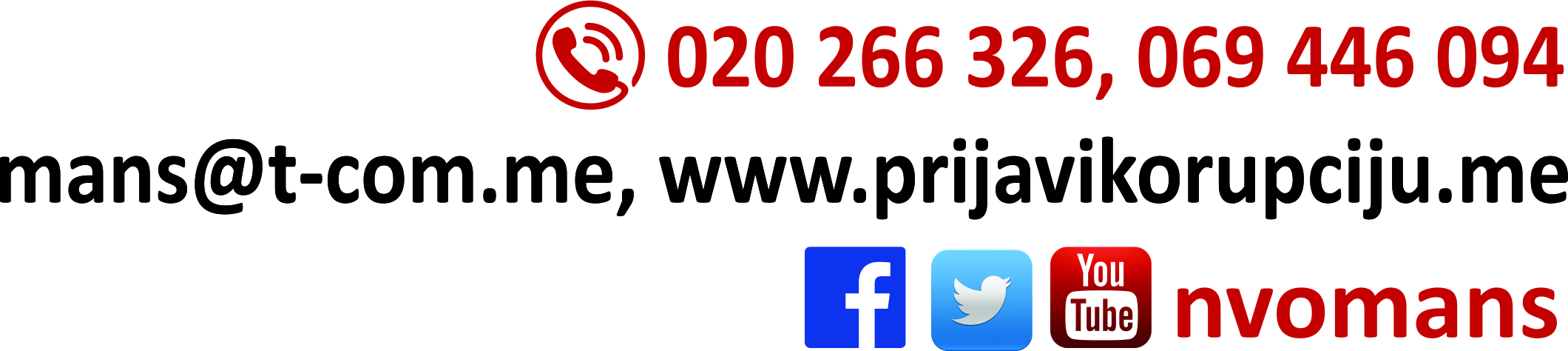 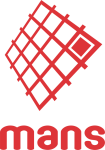